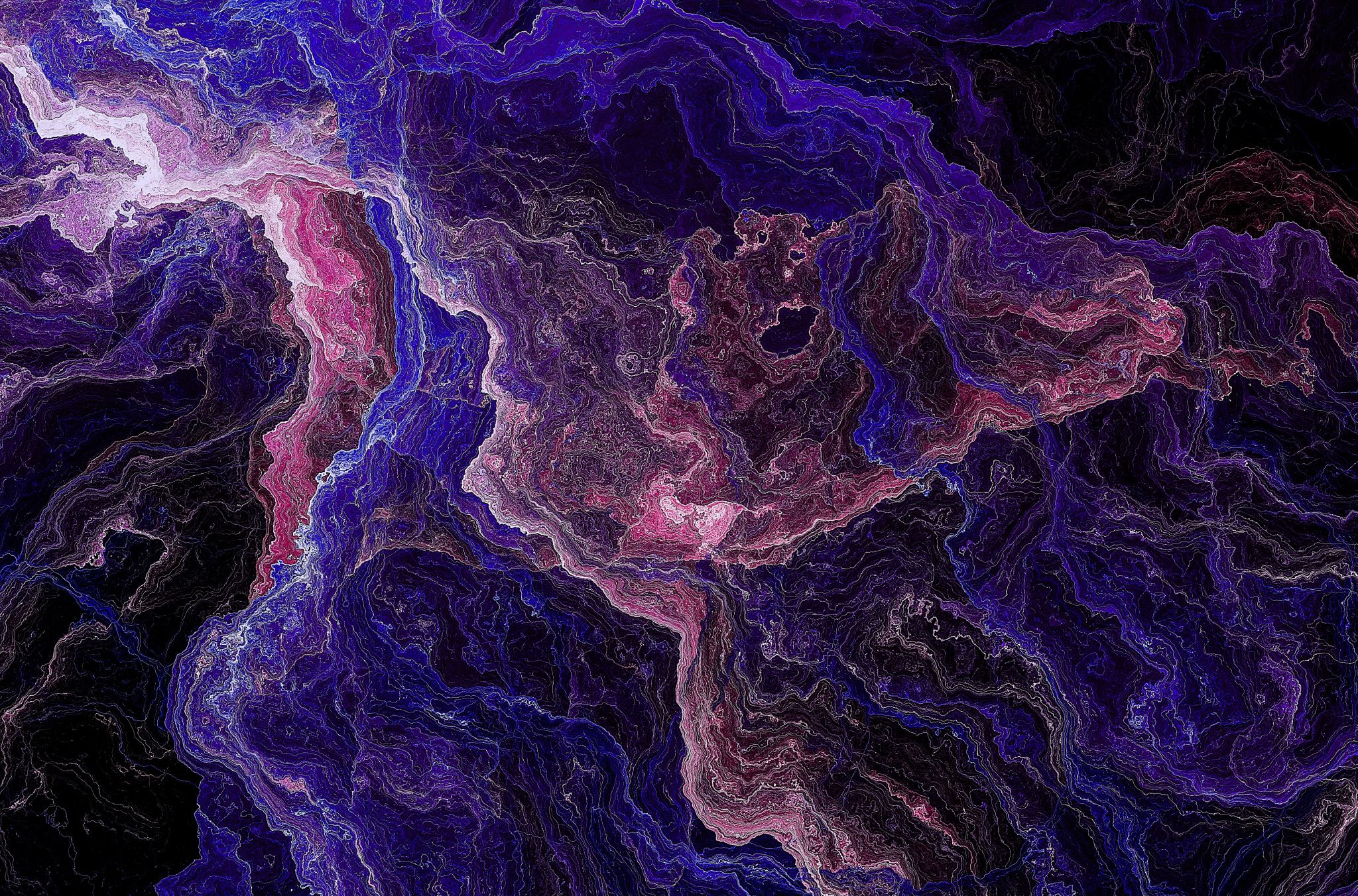 2B
Associations between two categorical variables
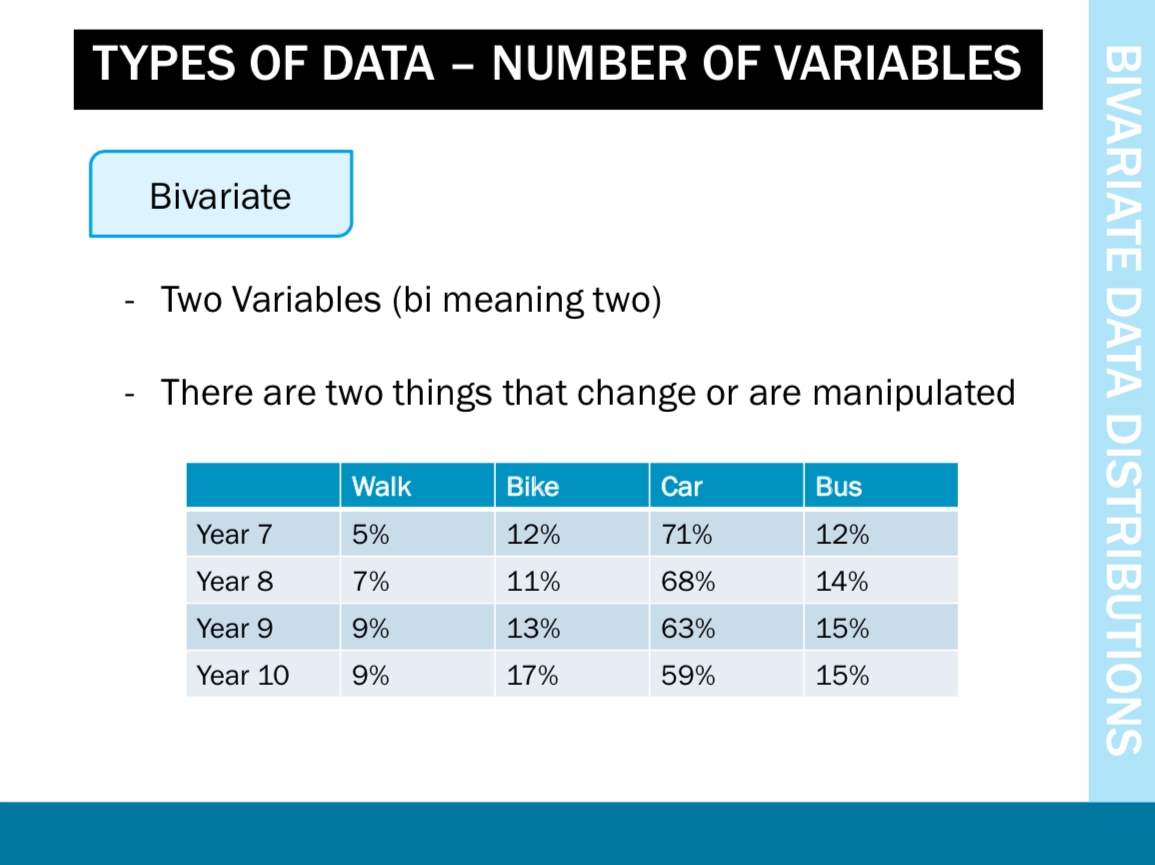 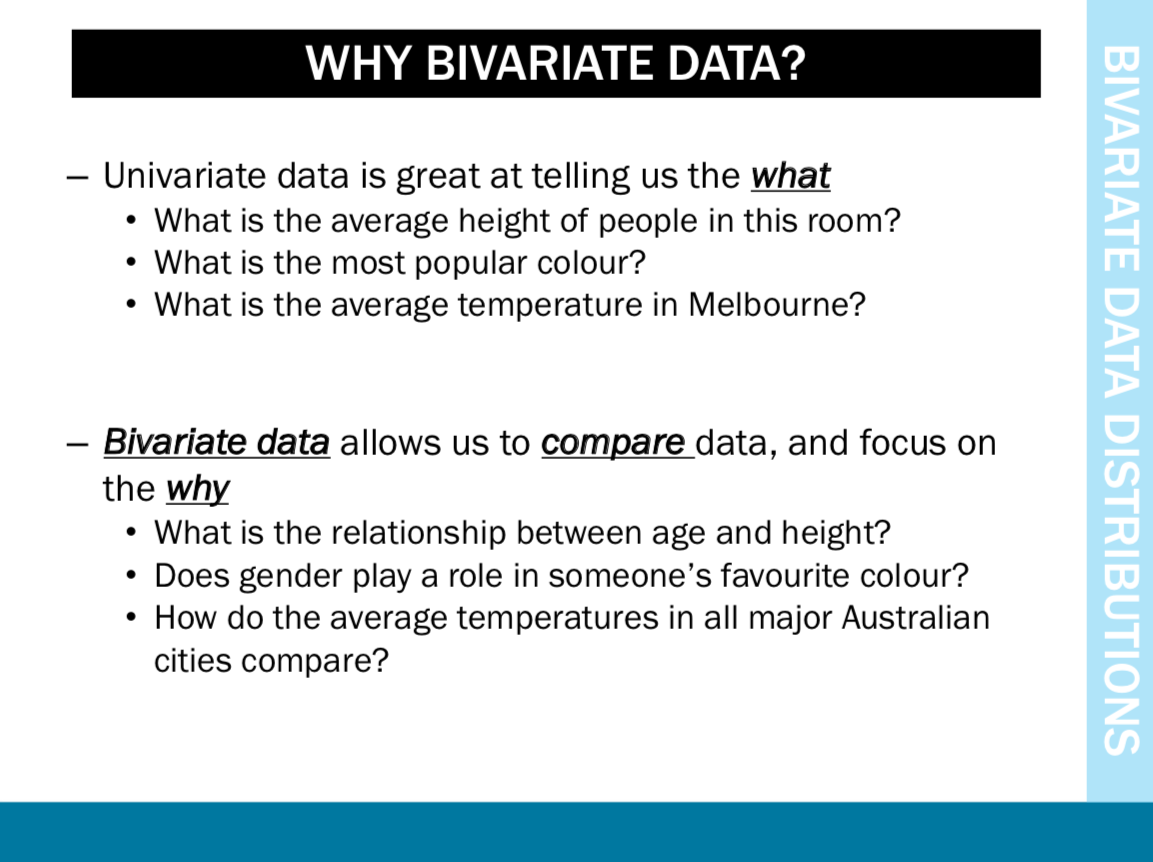 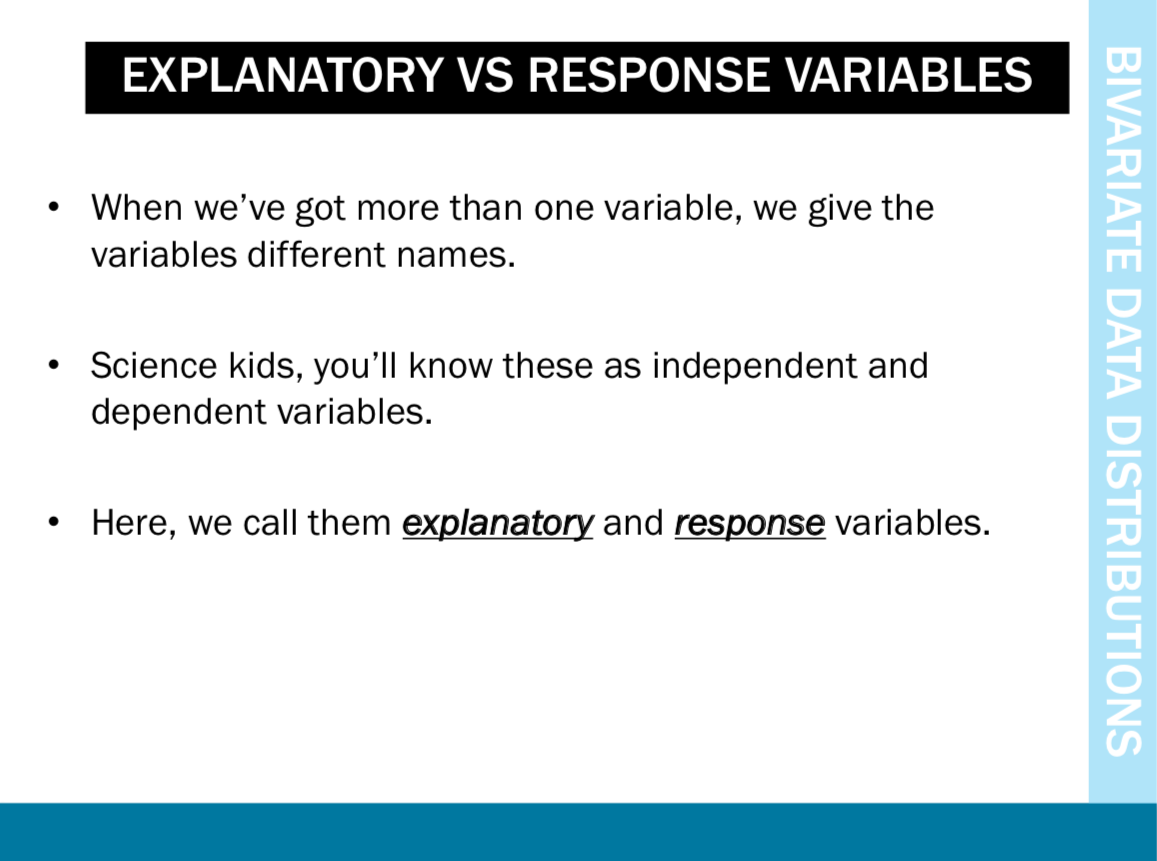 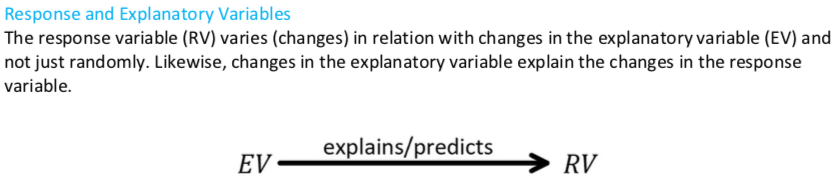 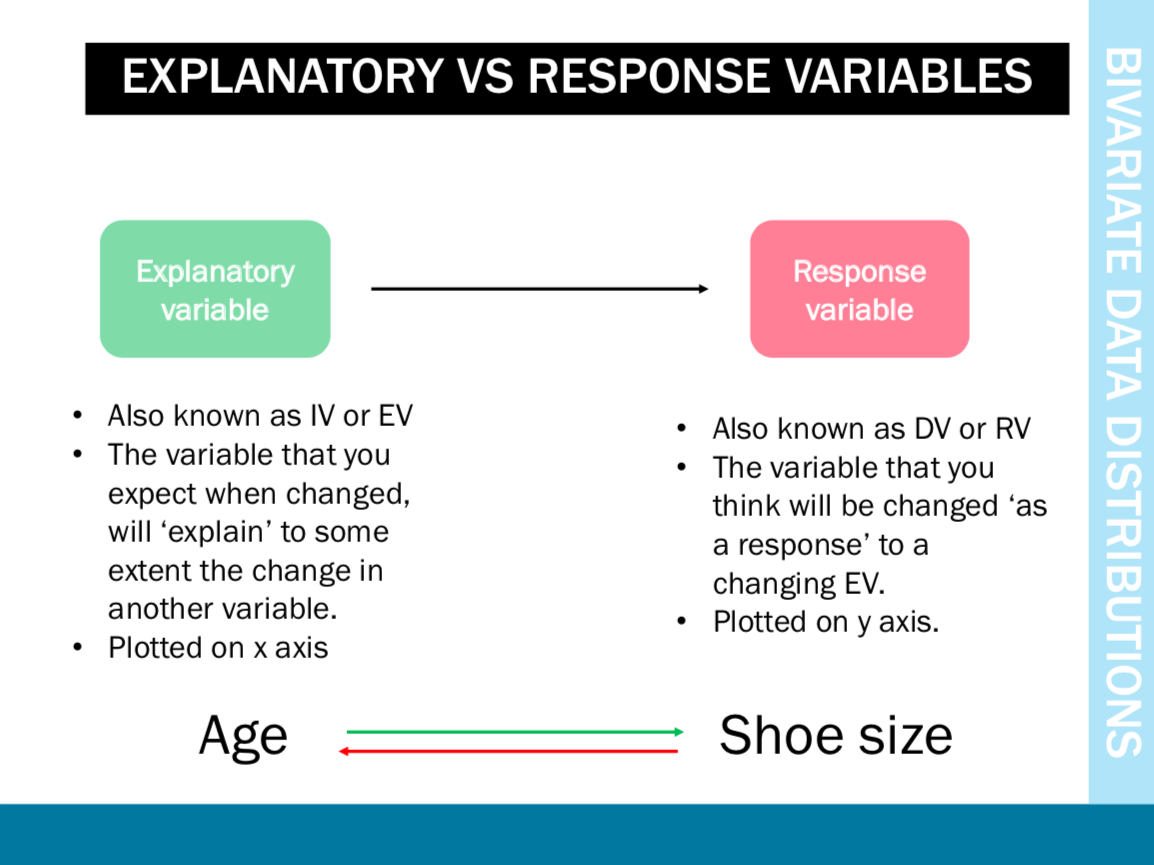 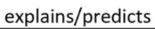 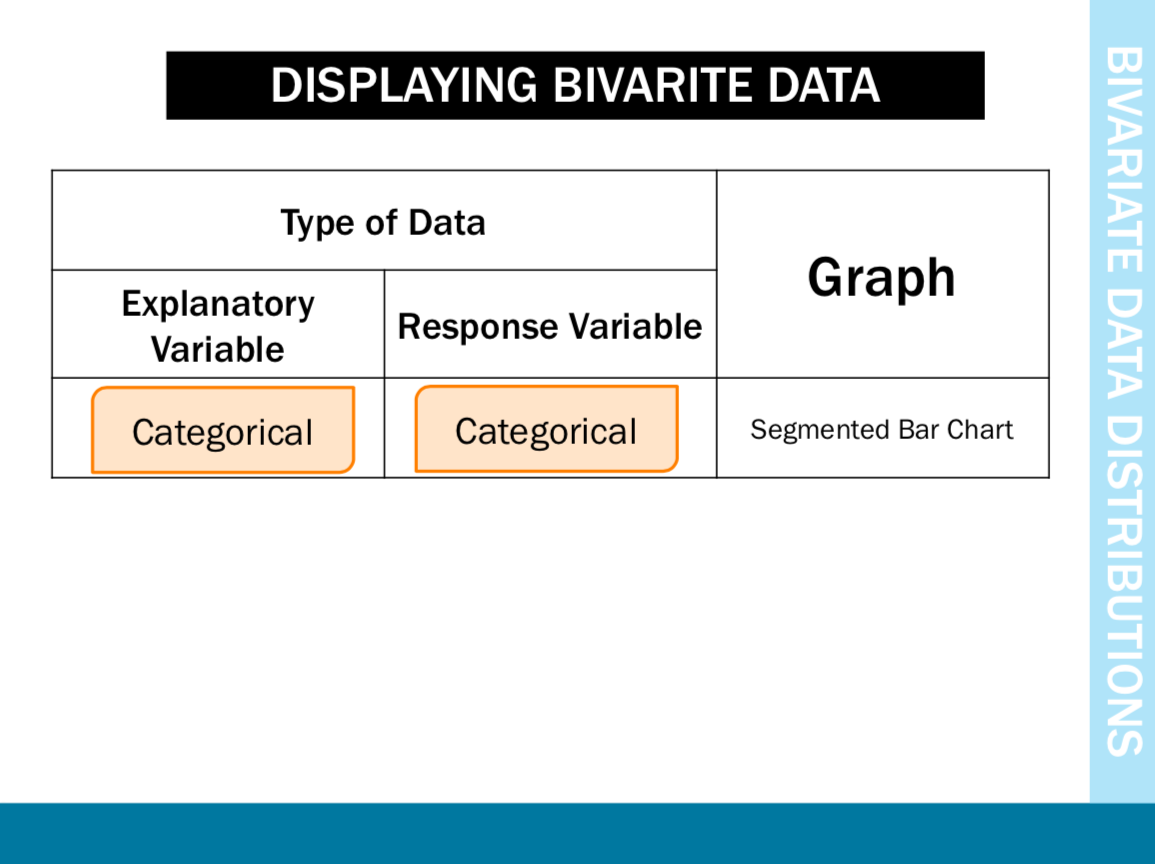 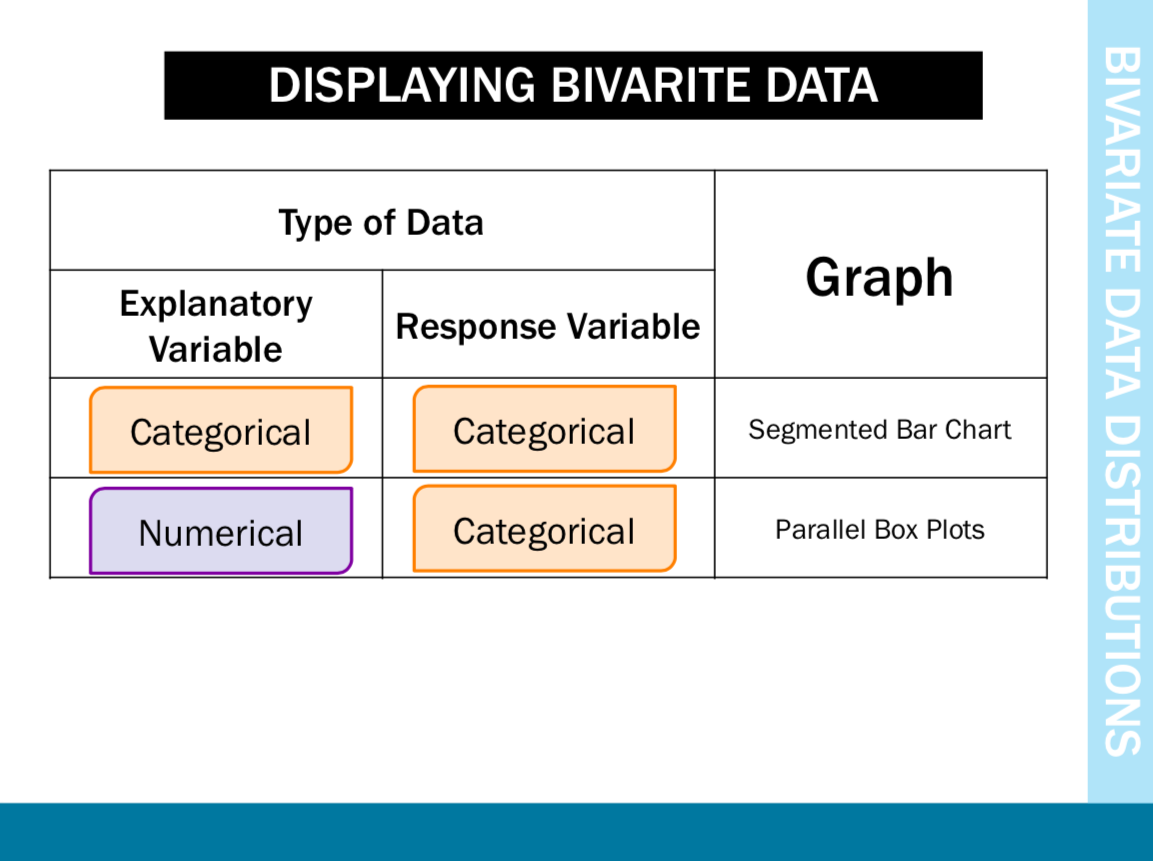 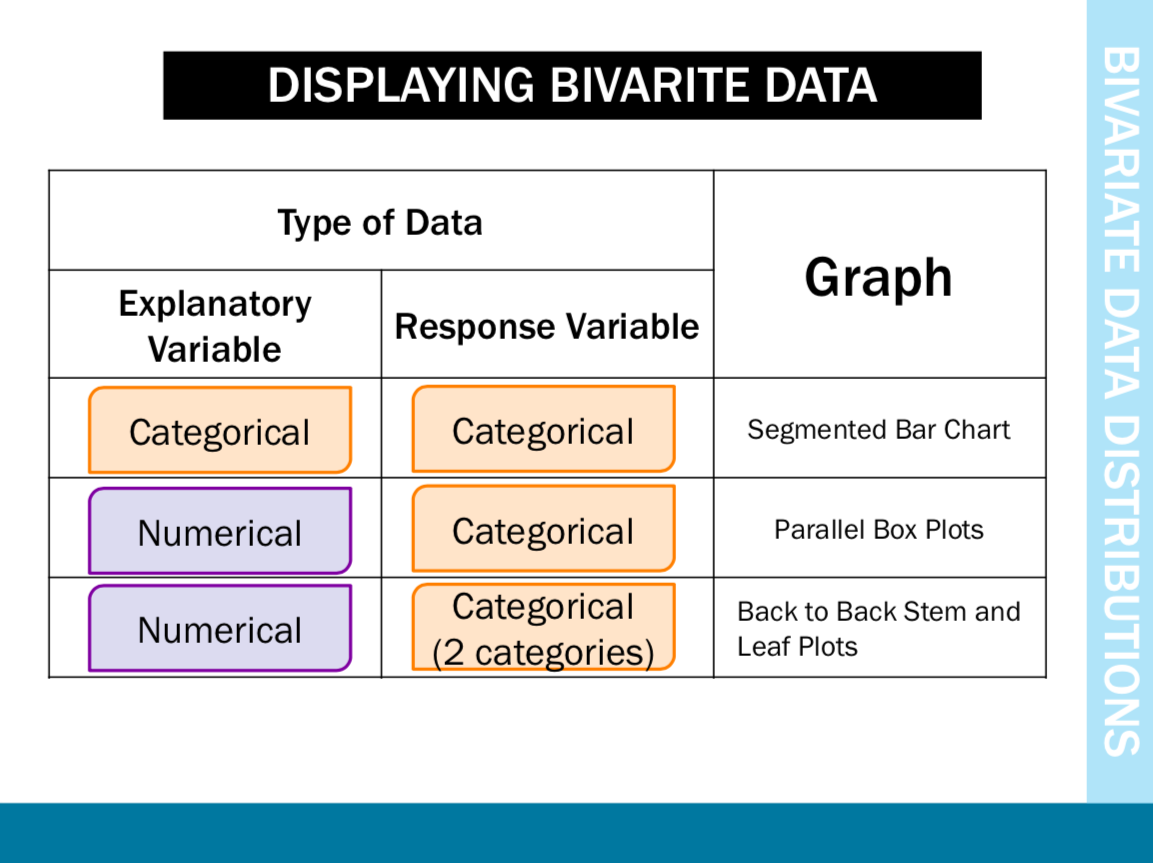 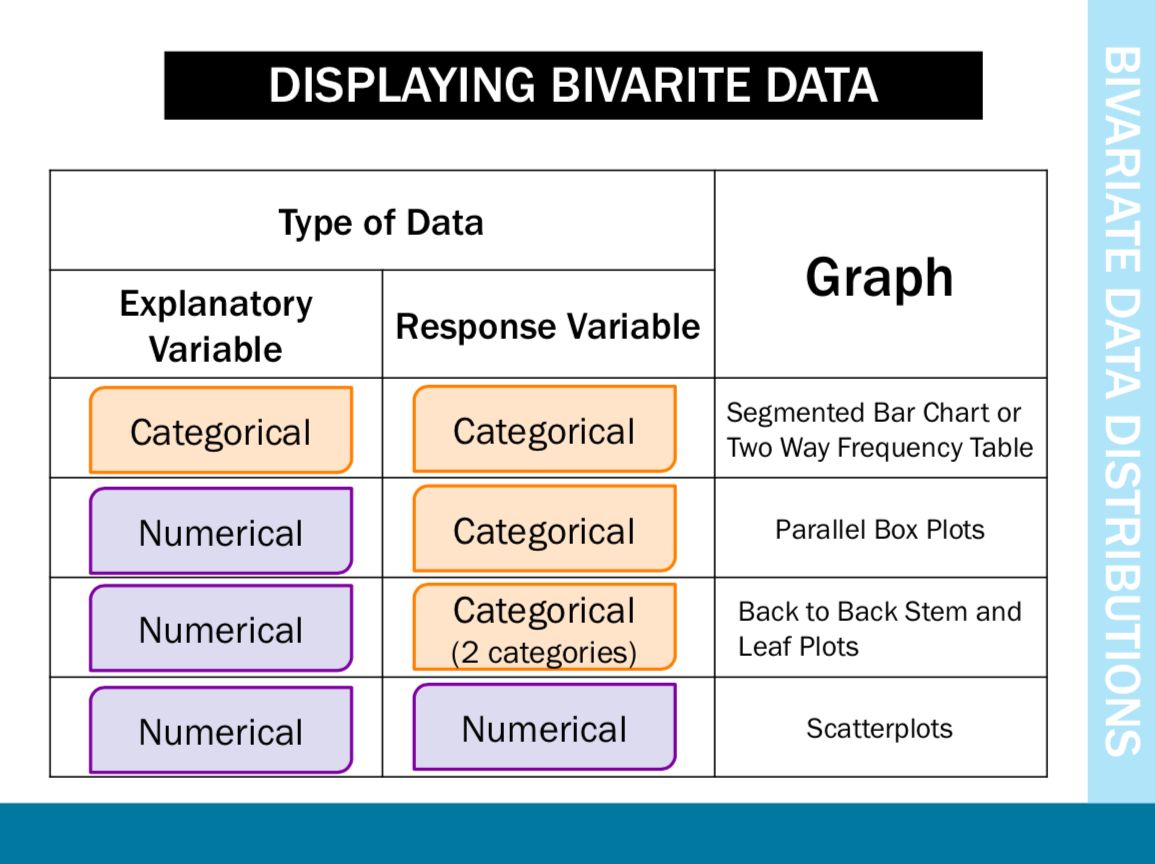 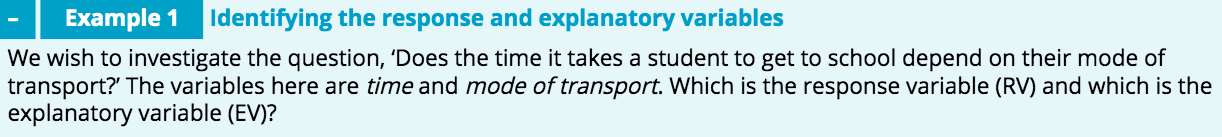 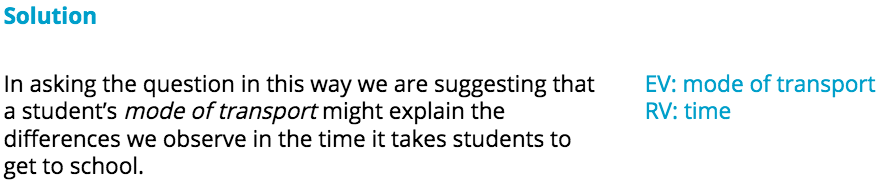 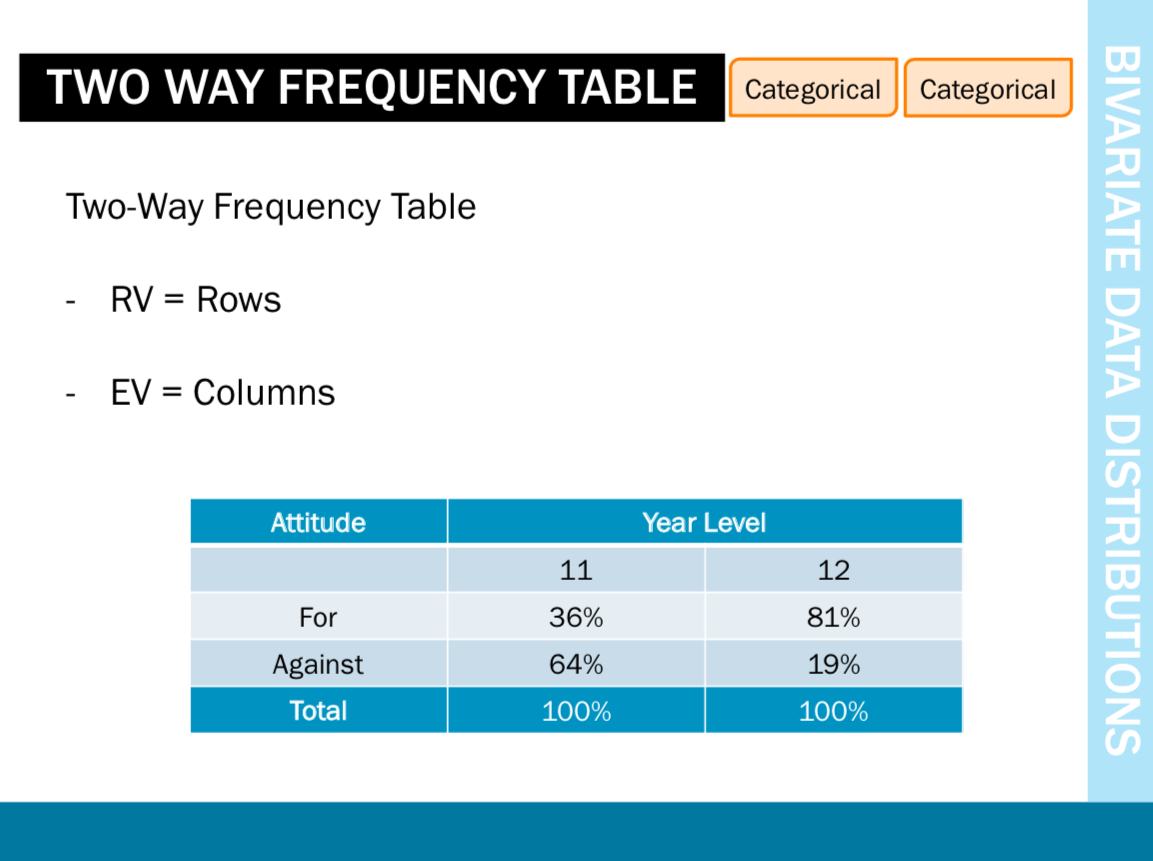 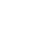 Explanatory Variable
Response Variable
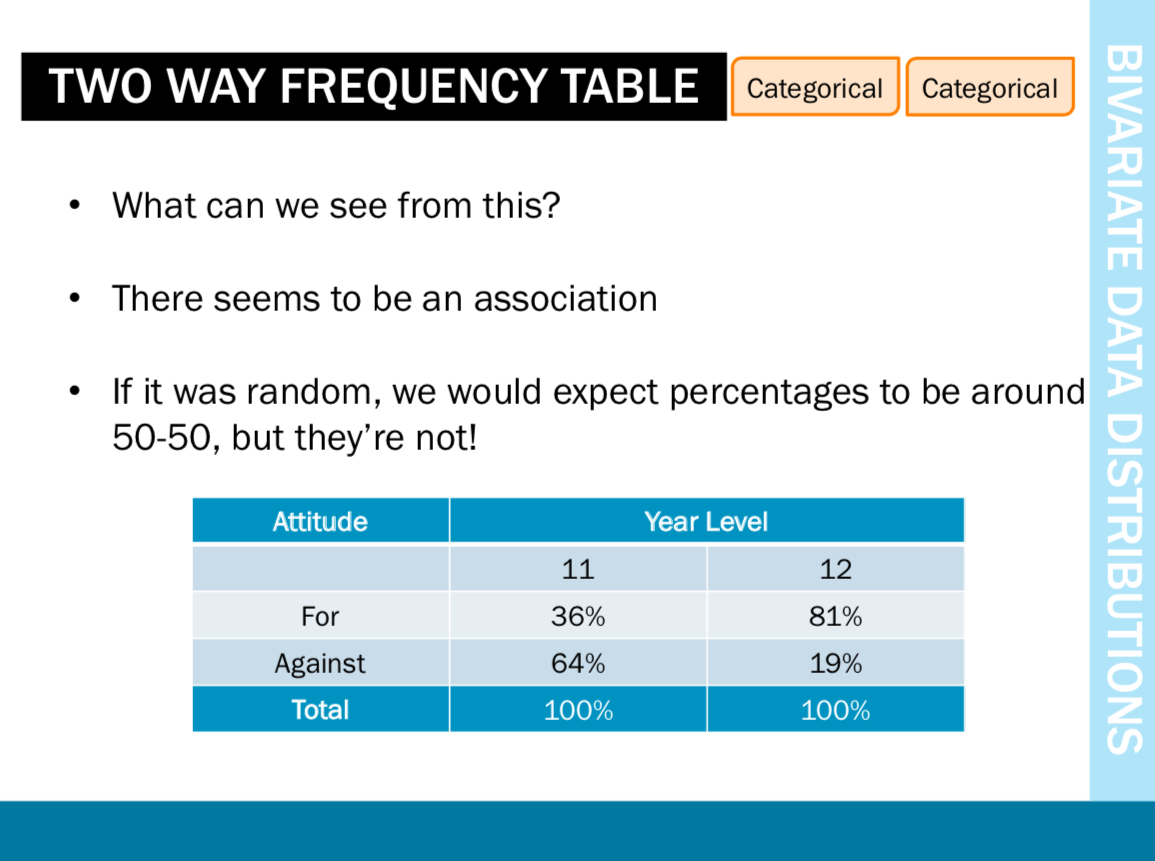 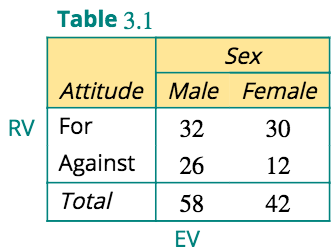 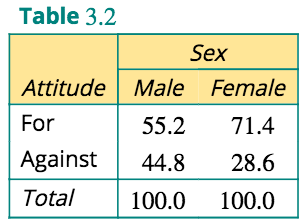 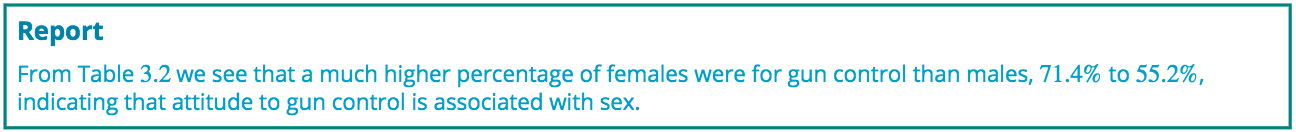 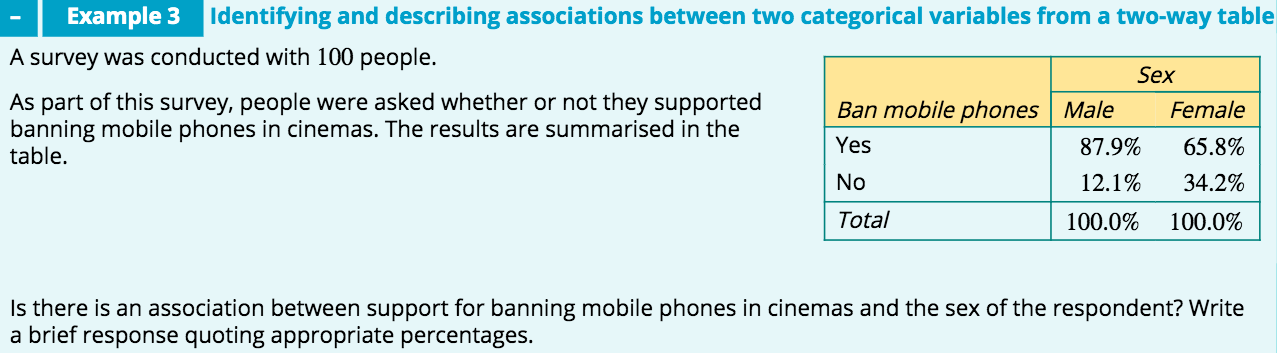 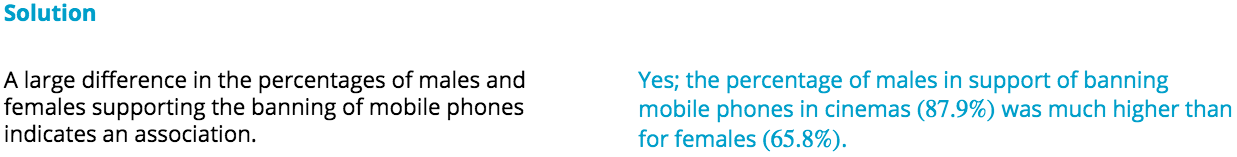 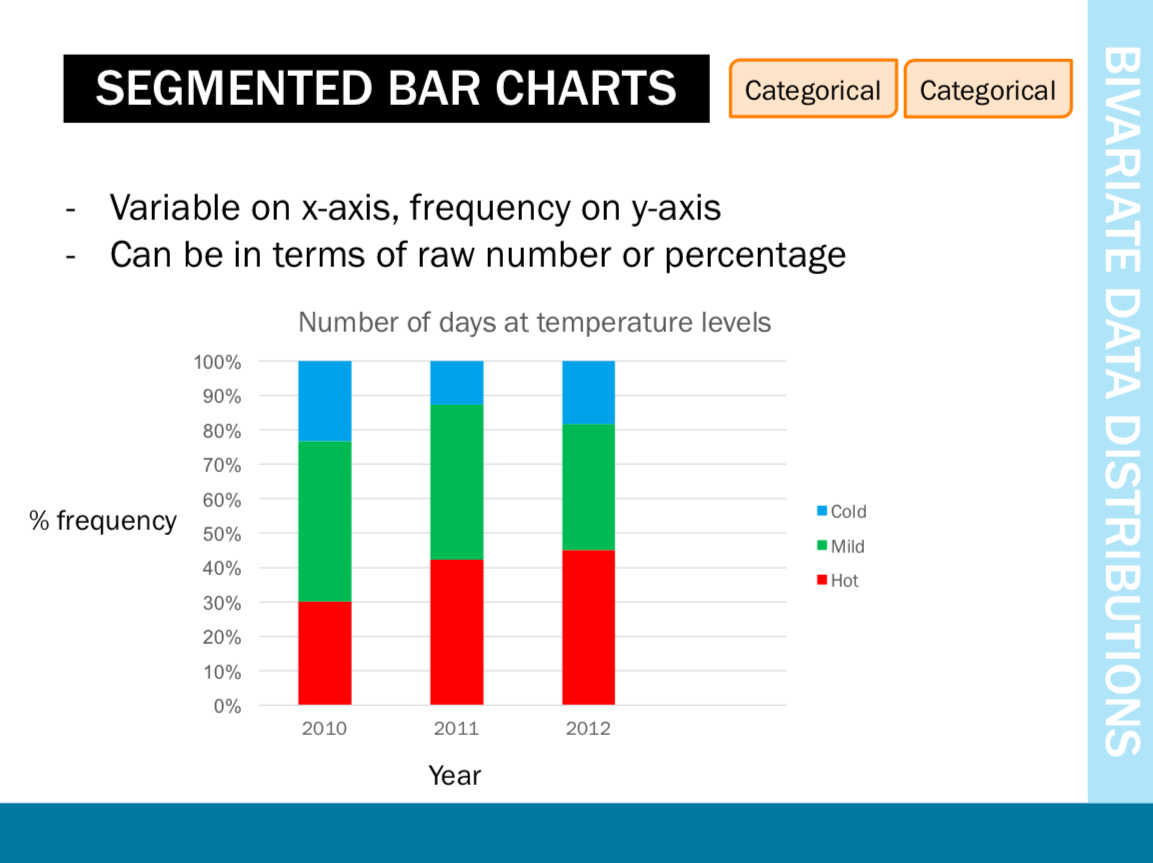 GROUPED BAR CHART
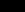 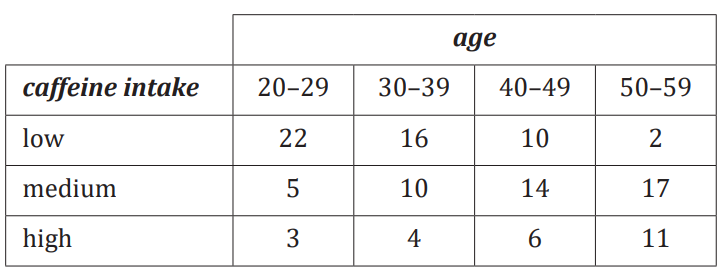 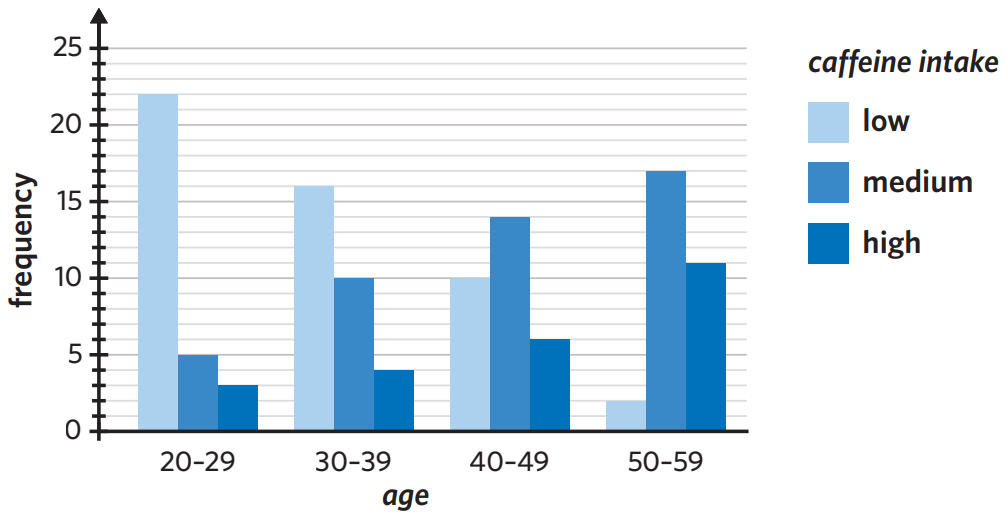 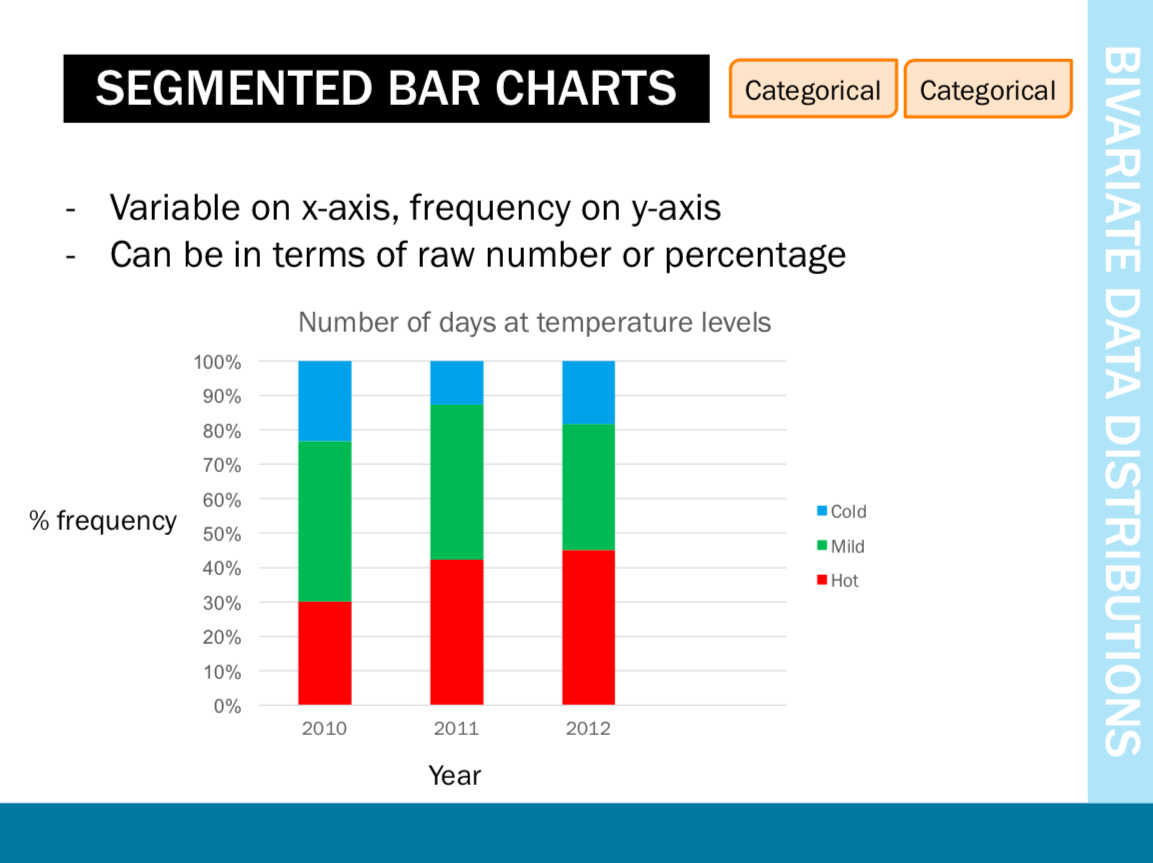 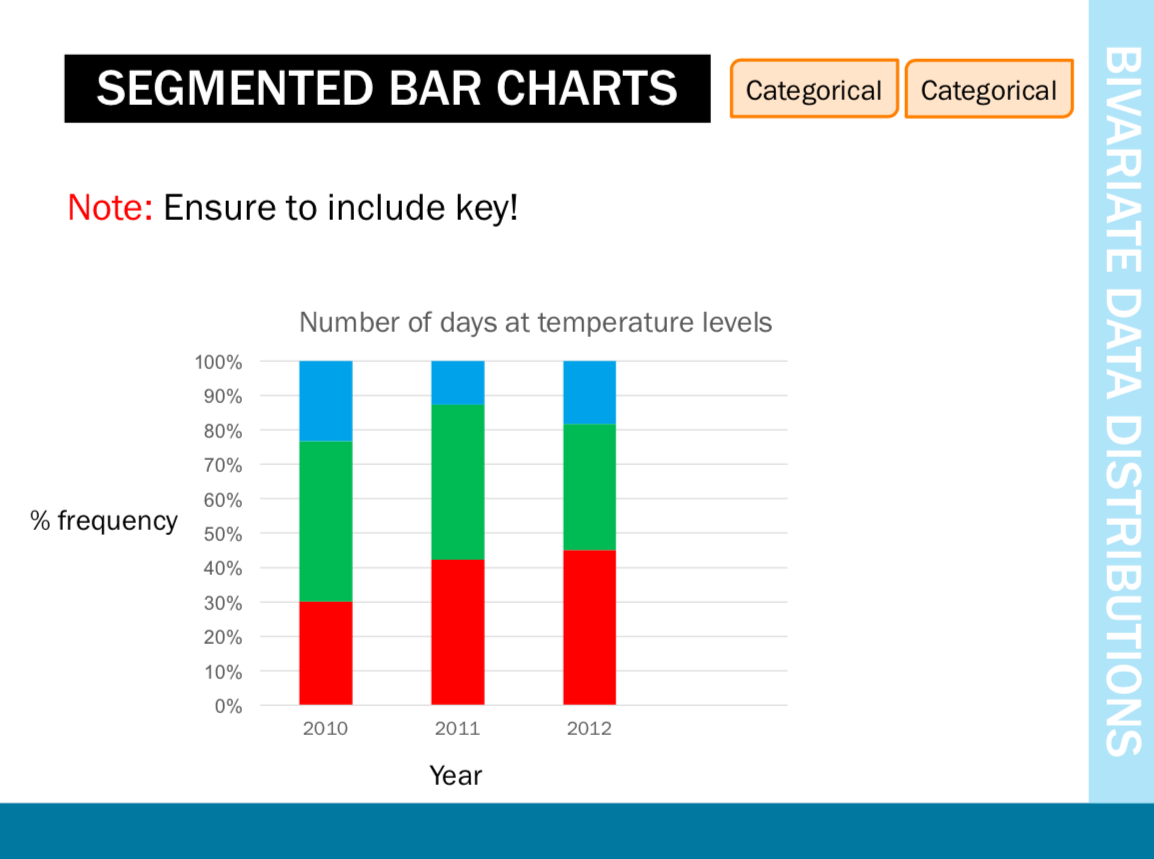 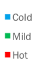 Analysing a situation where two categorical variables have multiple categories
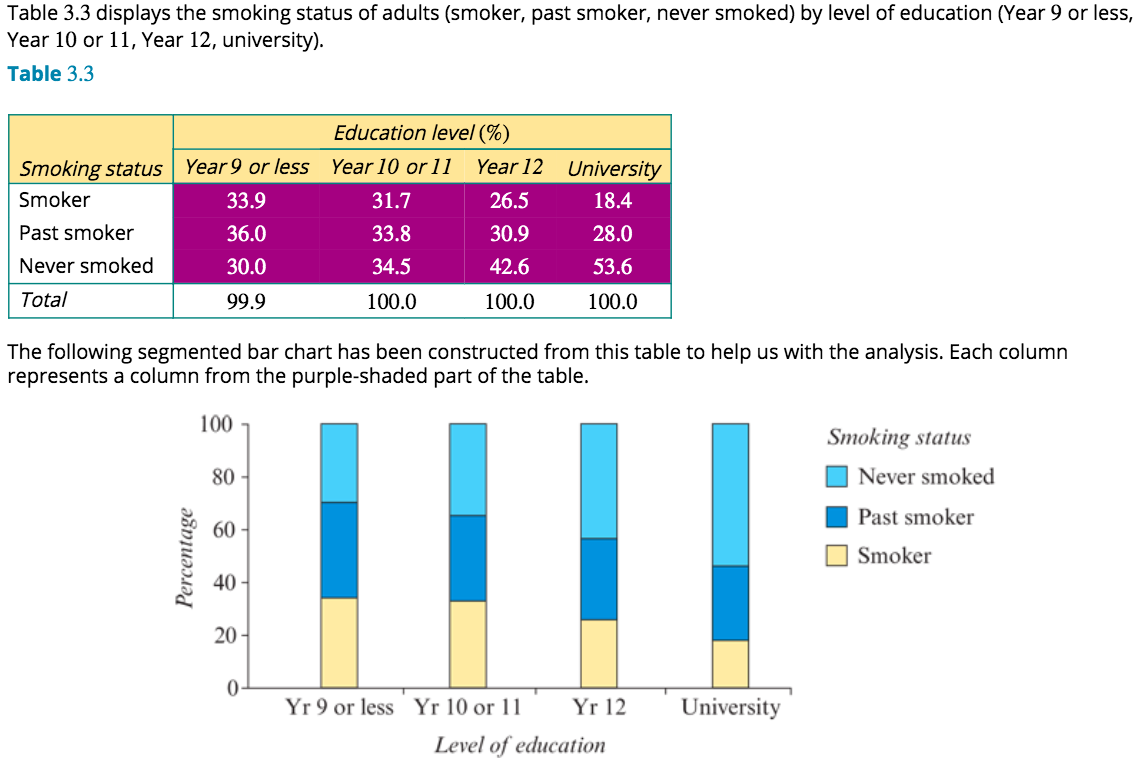 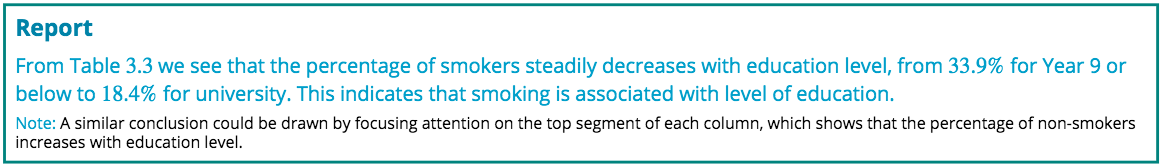 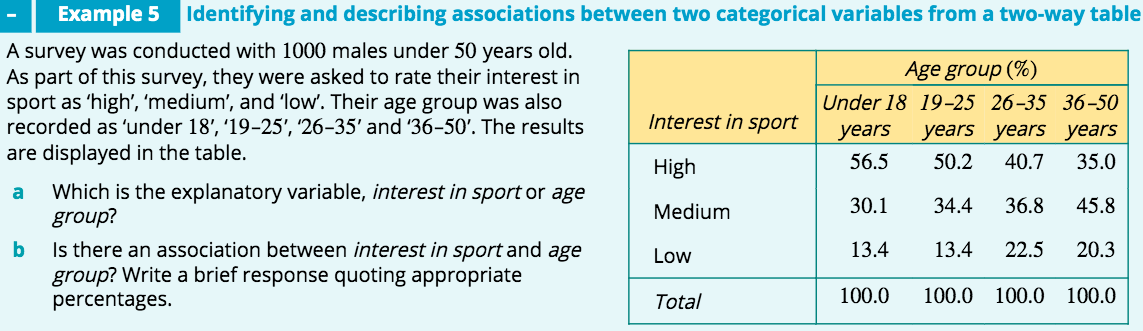 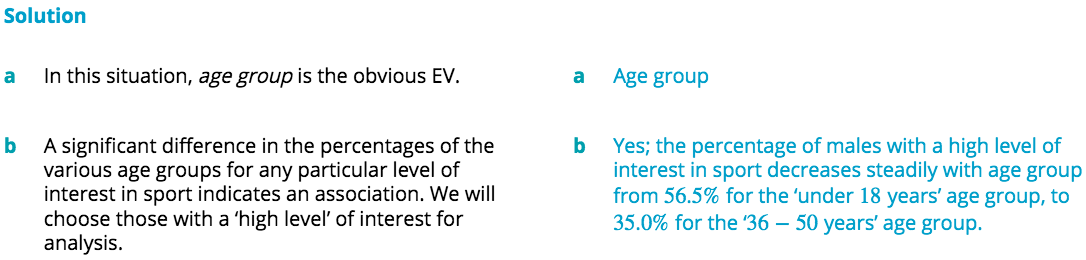 REPORT
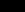 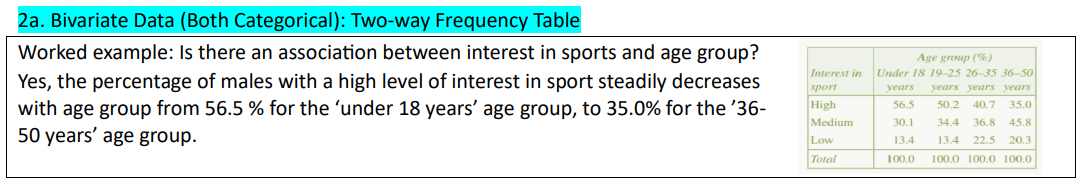 exercises & Summary Book